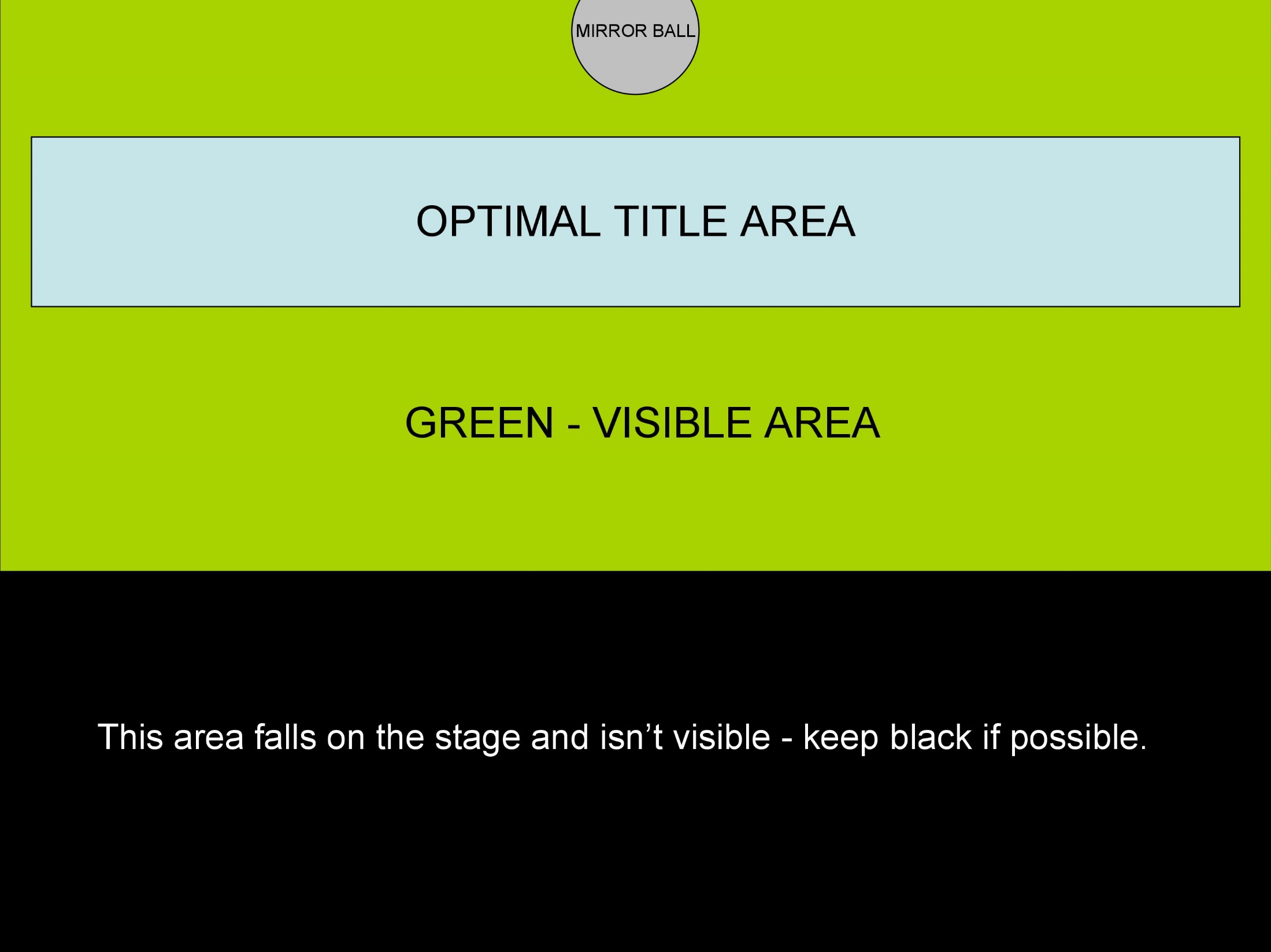 This area is not visible